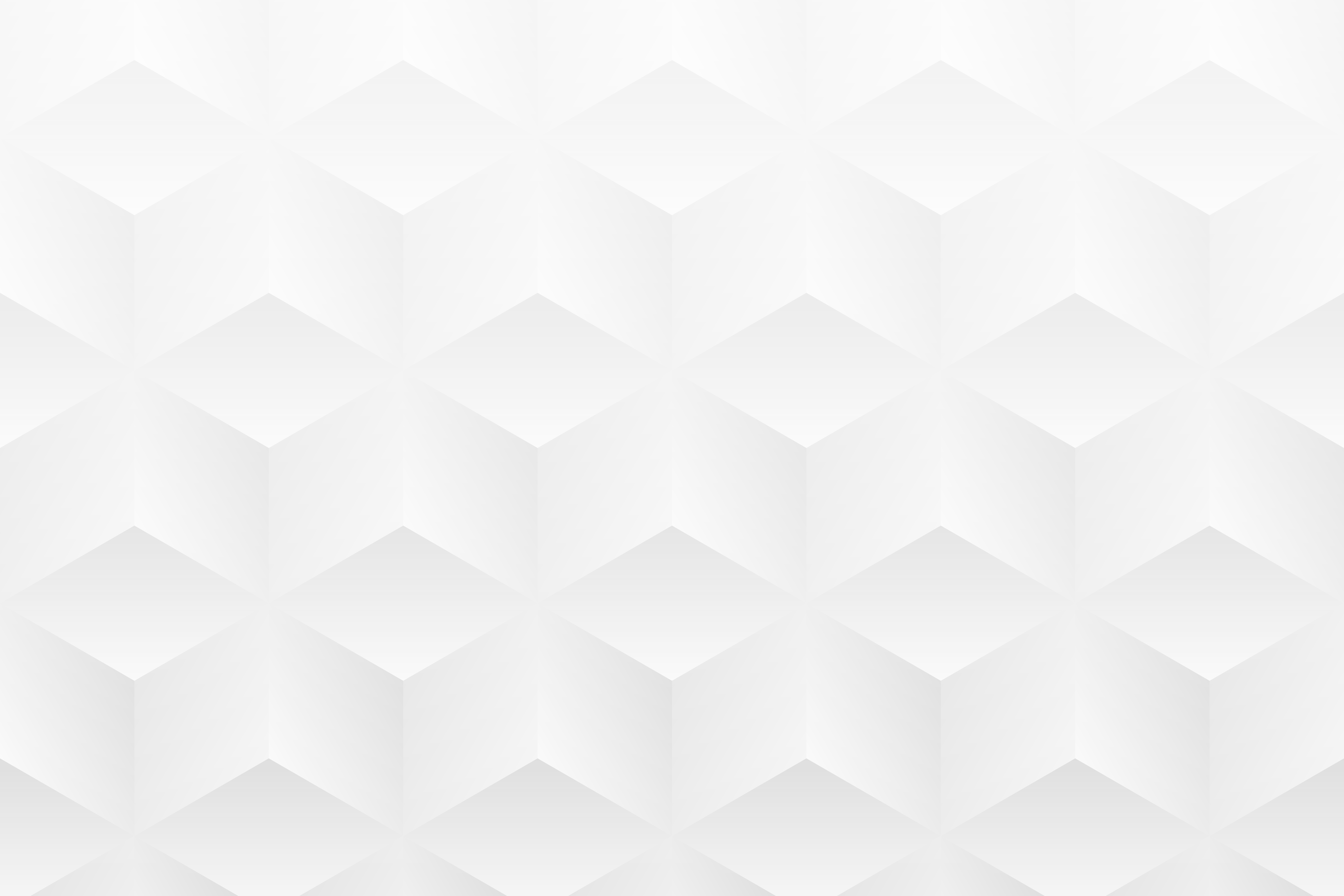 EXEMPLO DE MODELO SIMPLES DE CANVAS DE MODELO DE NEGÓCIOS
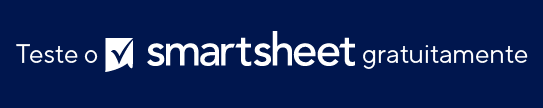 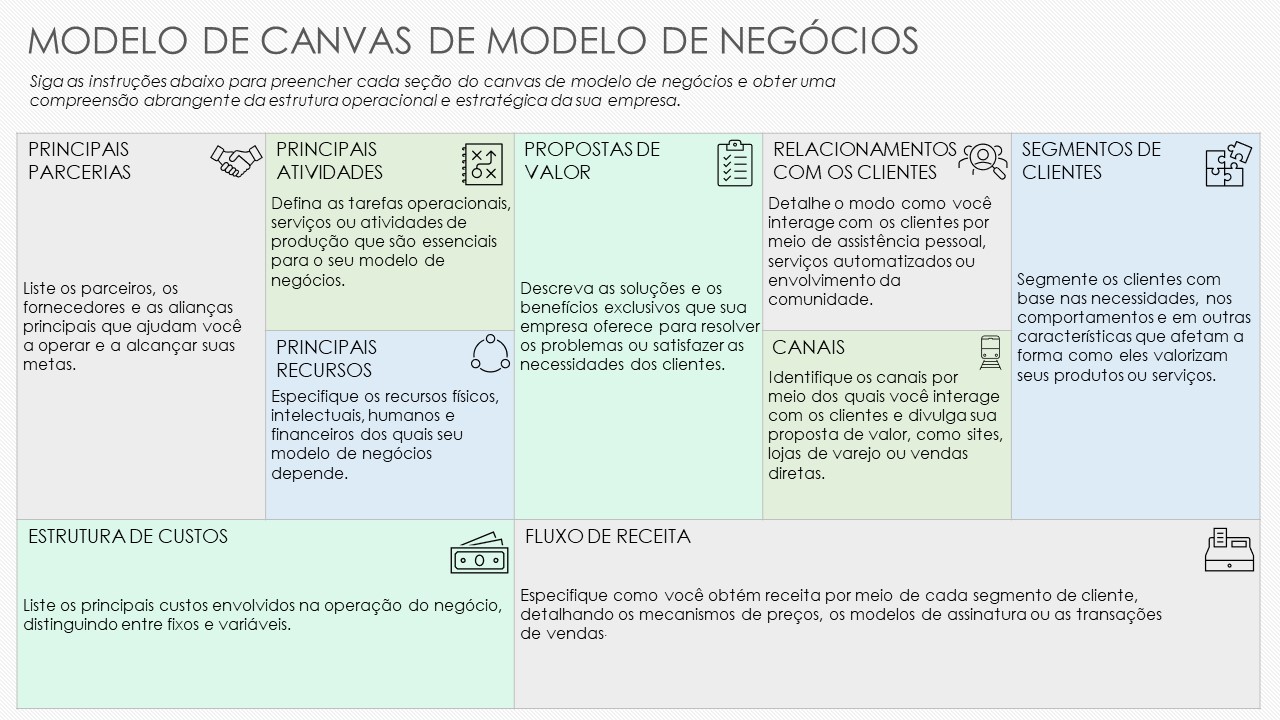 EXEMPLO DE MODELO DE CANVAS DE MODELO DE NEGÓCIOS
PRINCIPAIS PARCERIAS
PRINCIPAIS ATIVIDADES
PROPOSTAS DE VALOR
RELACIONAMENTOS COM OS CLIENTES
SEGMENTOS DE CLIENTES
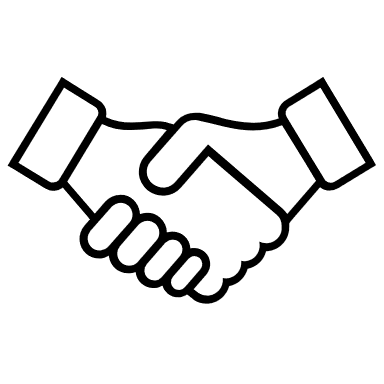 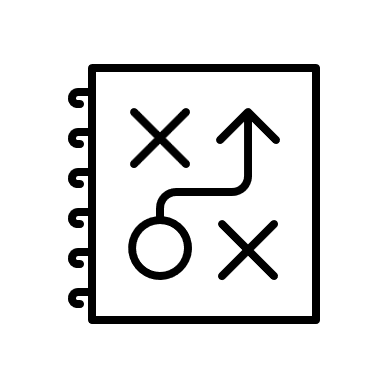 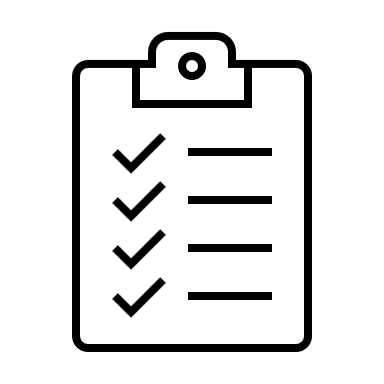 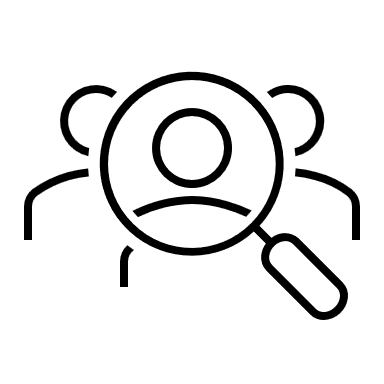 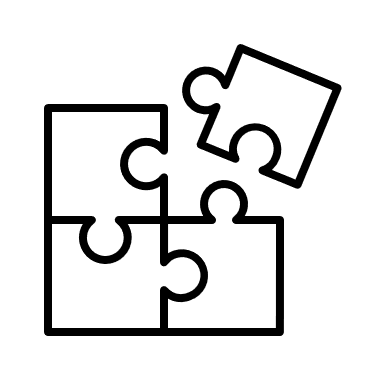 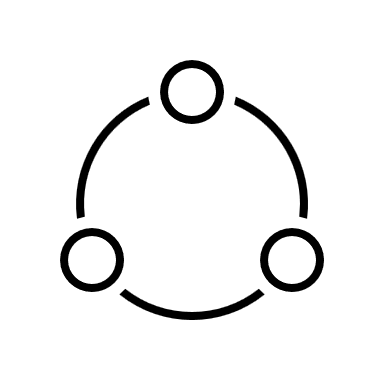 CANAIS
PRINCIPAIS RECURSOS
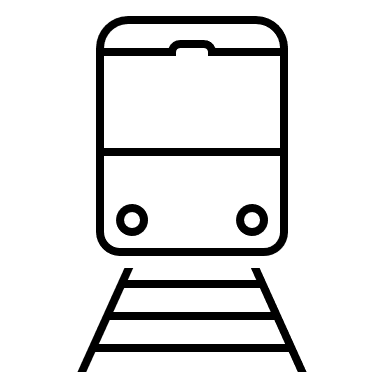 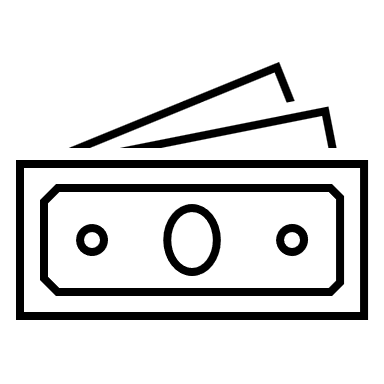 ESTRUTURA DE CUSTOS
FLUXO DE RECEITA
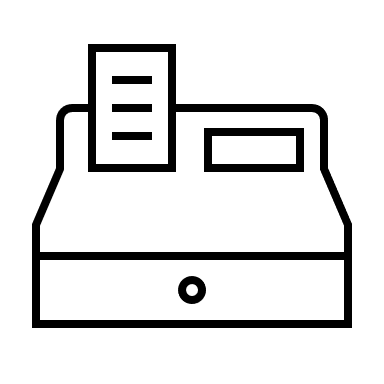